Patron Loads in Alma
Michael Kanning
GIL Users Group Meeting
June 15, 2017
In Voyager
All Patrons were 'Internal'
Files could be uploaded via web form, with expiration date specified
Email reports received
Embodied in a virtually incomprehensible web of scripts and scheduled jobs, unique for every institution
Initial Goals for Alma Integration
Support External Authentication
Simplify and universalize processes as much as possible
Automate as much as possible
Minimize impact to Institutional Staff
Use old school SIFs
The Alma Integration
Getting the SIF Patron File
 Converting to Alma XML
 Importing to Alma
Getting the SIF File
With automation in mind, we set up a secure FTP server to receive files
Alma also picks up the files via FTP
GIL is already receiving scheduled transmissions of the Patron SIF from many institutions. We hope everyone can achieve this.
Additional patron related files can be provided...
Converting to Alma XML
Alma has a defined schema for User XML that must be used in this process
GIL Scripts convert SIF data into Alma XML
Some transformations are performed…
Barcodes can be added
Conflicting user groups can be resolved
Country values mapped to Alma-supported values
Expiration dates can be established...
Expiration Dates
This took some time to figure out…
Included in SIF file for some institutions
Set via exp_date file(s), uploaded to GIL FTP server with Patron file
Expiry dates in Alma constrain borrowing periods
Can also be modified in batch in the Alma web interface using Sets
Importing to Alma
GIL's scripts make a ZIP file available to Alma, which can be scheduled to import the file.
Job runs and produces an output report.
Patrons are either:
Added – if their primary ID does not match and existing patron
Updated – if their primary ID matches an existing patron
Rejected – there was a problem with the incoming data, or the user is set as 'Internal'
Current Status
Process run in Alma for most institutions, with no issues
We will begin scheduling the job to run automatically for select institutions next week
Future Prospects
Adopt a more standardized format for the Patron file that can be output by different systems, eliminating the SIF
E.g., PeopleSoft, ADP
Will take the form of a replacement for the GA Mod ZORVLIB
Improvements to the reporting/notifications about each patron load run
Will use the Alma API to get information about each import job so that informative email reports can be distributed
Code
GIL scripts are written in Ruby
See the code on GitHub
We monitor what's happening with a Slack bot
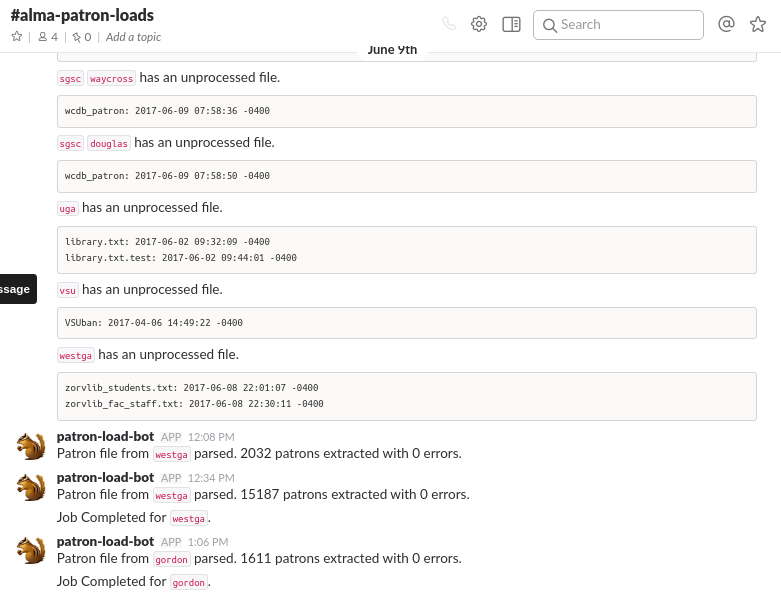